The role of the visible functional head in the interpretation of recursion
Agnes Toth
Katalin É. Kiss
Tom Roeper 
Galana   2016
Acquisition path – an illustration
Testing PP recursion in Hungarian
Recursive act-out
Conjunctive? act-out
First video shows English children around 4yrs using conjunctive interpretation.

Second video shows 6-7 year old Hungarian children easily able to produce and comprehend recursive PP’s
Larger Questions
Languages allow recursion for various different constructions.
       Are they connected on the acquisition path?

Is there a recursion trigger?
Does one form of recursion trigger another?
Is there an acquisition path for recursion?
Introduction
Recursion is still a concept to be defined for its role in language.

Our claim: if an abstract representation of one recursive structure can trigger another,
it represents UG economy
it increases acquisition efficiency
Introduction
Chomsky, Hauser & Fitch (2002) recursion is the core property of human language.
Everett (2005, 2009) claimed Pirahã does not have it.       
Discussion: Everett misleading — two traditions
1. Algorithmic = Merge = “ a binary operation applying to X and Y forming 
                         Z: Z= {X,Y}”
2. A structural relation of self-embedding: 
                  X
			     \
     			Y
      		  \
			   X
Minimal Recursion (Chomsky (2014)

[A B] =>       ?
                       /     \
                     A       B = two word stage = DELAY

Sudden explosion:      C
						  /     \
						C       A  <= Label => recursive merge
							  /     \
							A       B
Classic Recursion  = Indirect Recursion
          XP => X  YP
          YP => Y  XP  = infinite loop
Hypothesis: ABSTRACT Indirect Recursion
Triggers a sequence of Language Specific
Forms of Indirect recursion.
DEFAULT Direct Recursion:

X => X (and) X
Interpreted Conjunctively:
		  the dog next to the cat next to the horse =
	   the dog next to the cat AND the horse
[= video answers above]
Claim: Default Conjunctive applied before Indirect Recursion
Evidence: English
   Adjectives (Matthei (2983)
   Relatives   (Tavakolian (1978))
   Sentence Complements (deVilliers and    Roeper (2011))
   Possessives => all receive “and” interpretation  (Adone and Limbach (2010))
Indirect Recursion Variety
Everyone recites their existence:
relative clauses: 
The cat that chased the rat that ate the cheese
Possessives: 
John’s friend’s sister’s hat
 the hat of the sister of the friend of John
Compounds:  
coffee-maker-designer –employer
Clauses: 
Susan told Mom that Billy said comics are stupid.
We recognize and can continue them.
They vary across languages and so must be individually acquired.  (Snyder & Roeper 2004).

Germanic languages => recursive compounds
mail delivery schedule manager
Romance languages => no (recursive) compounds
Are recursive nodes Semantic?
How specific is the acquisition path?
Could the nodes be narrower feature bundles? 

PP Loc=> P Loc NP
      NP => N P Loc
Claim: Formal IR is the trigger
Claim: All IR structures involve a functional category (FC) 
(di Sciullo 2015) with an Overt or Covert Recursion marker

Germanic compounds:  N – N-N  or            N- N- s-N
TransformationGrammatikBeispiel Transformation-s-grammatik 
													Beispiel
Claim: invisible FC where no –s- is present
IR structures associate with a functional category											
overt: 		Japanese no (Roeper et al. 2012), 
                        Romanian de/of.  English that, ‘s (Sevcenco et al (2015)
                        Hungarian  -i, lévő
(ii) covert: English 	LOC argument [invisible],
						Deleted That relative,  
			German: 	compound, Adjective
Overt/Covert Recursion markers(from: Anca Sevcenco)
Overt recursive functional category marker: functional P de
a.Conjunctive structure (Loc P, no de):
 pune pisica   lângă    zebră lângă    	gorilă   lângă   porc
 put    cat.the next.to 	zebra next.to 	gorilla next.to   pig
 ‘put the cat next to the zebra next to the gorila next to the pig’
b. Recursive structure (Loc P + de):
pune pisica lângă  zebra      de lângă   gorila      de lângă porc
put cat.the next.to zebra.the de next.to gorilla.the de next.to pig
‘put the cat next to the zebra next to the gorilla next to the pig’
As soon as a relative clause exists:

The de- marker disappears =

Cat de next to dog de next to lion 
Relative:
The cat that is next to dog that is next to lion
Operative IR definition
Indirect Recursion: A local relation between recursive Functional Categories marked by overt  morphology or invisible Operators.

This fits the constrained concept of IR
Which we argue can be a structural trigger.
Hungarian PP embedded under PP must be adjectivalized
by the suffix -i- 
     az  asztal alatt-i 		szőnyeg alatt
     the table  under-ADJ  carpet    under
	‘under the carpet under the table’
in a participial relative involving lévő ’being’
	az asztal alatt levő szőnyeg alatt
	the table under being carpet under
	‘under the carpet being under the table’
Predictions:
1. Conjoined readings will be first in all languages.

2. Recursion will be earlier in constructions with overt markers.
  	  romanian de-
	   Japanesee  no-
    	 Hungarian: -i- and lévő
Results  PP and Relative in CovertPP in English
Graph 1. Recursive vs. Conjunctive. Age group results (%)
Hungarian experiment testing PP recursion
Participants
21 first graders (mean age 7;5)
21 3rd-4th graders (mean age 9;11). 
Methods
Repetition
Act-out
Materials
4 sentences with PP adjectivalized by -i 
4 sentences with PP in levő relative
8 fillers
Test sentences
a.  -i adjectivalization 
A  krokodil 	legyen [PP[DP[PPa    zsiráf 	előtt-i] oroszlán] előtt]!
the crocodile be-SUBJ        the giraffe before-ADJ lion before
’The crocodile should be before the lion before the giraffe!’

b. Participial relative with levő 
A 	 majom  álljon[PP [DP [PP a medve előtt lévő] krokodil] előtt]!
the monkey stand-SUBJ the bear before being crocodile before
’The monkey should stand before the crocodile (being) before the bear!’
Results of acting out
1st grade:  
PP-recursion by -i: 			69%
PP-recursion by levő: 		76%

significantly lower
[tpaired= 2,414, df=1/167, p=0,0179 ]


3rd- 4th graders
PP-recursion with –i:		85%
PP-recursion with lévő: 	84%

no difference
Results of acting out and repetition
Discussion
1. Acting out is easier than repetition
			Comprehension precedes production?
2. PP recursion by levő is easier than PP recursion by -i 
			Levő ‘being’ is more salient both lexically/ 			semantically and phonologically;
 			-i is a multifunctional suffix; it is non salient 		(children often omit it in repetition).
3. PP recursion is acquired by the age of 9-10.

4. Perez et al (2013): production only 9-11yrs
Romanian Participants
Discussion
recursive answers:
    low rate of recursive responses: 40.3%
no difference between recursive and conjunctive  answers
vs. adults who show a different pattern of performance, i.e. they  are recursive above 90%.

5 year olds do not have an adult-like interpretation of recursion
Discussion
the English data in Sevcenco et al. (2015) => 
Much lower rate of recursion: 25.44% (5yr olds)

Conclusion: overt Functional Category recognized 
		          = trigger for Recursive FC—by de-

General Claim: Invisible Recursion Triggers are
	                 more difficult to Project
How about Japanese?
Overt no- marker should make it easier
And it is.

From: Terunuma, Nakato, Aikiki (2015)
Pilot Study
Subjects: 18 mono-lingual Japanese-speaking children 
Age range: from 4;0 to 5;6
Target Items: 
(a) 1 LINK+1LOC, (b) 2 LOC, (c) 2 POSS
((d) 2 LINK+2LOC and (e) 3 POSS are also included.)
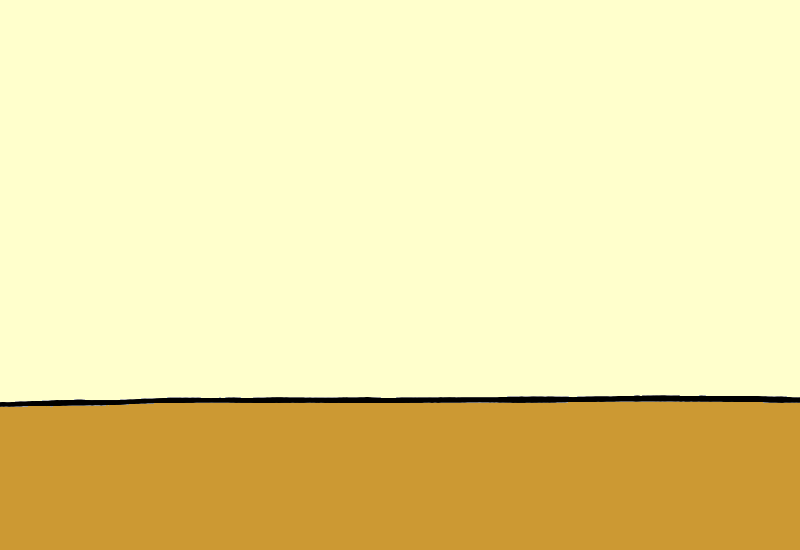 an apple on a dish on the table
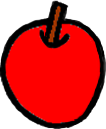 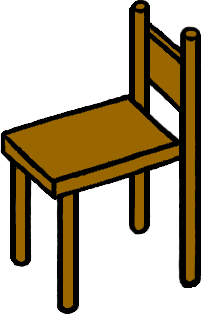 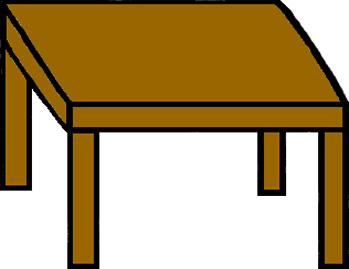 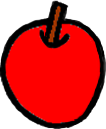 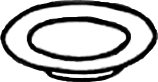 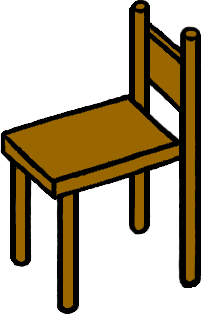 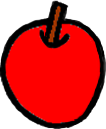 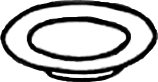 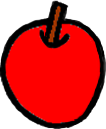 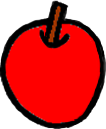 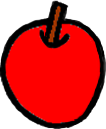 [Speaker Notes: T5: 机のお皿のりんご (2P)]
Results
Percentages of correct responses:
Japanese Results
Japanese children with explicit no- marker

1. Still prefer conjunction at earliest stages.

2. Show higher rates of recursion than the English children, like Romanian and Hungarian
Conclusions:
Conjunctive readings are the earliest in all
      of these languages.
2.   Conjunctive forms last longer in English where
       not linked to an overt recursion marker than
       in Romanian, Japanese, and Hungarian
			25% in English
			40% Romanian
			50-60% in Hungarian
			58% Japanese

 => needed: careful individual  acquisition path evidence
Theoretical Conclusion
DiSicullo (2015) theory of recursion linked to a
FC which can be invisible is supported.

Child must project a new node with a recursive
Feature.  

It is easier if it is morphologically marked.
Not all repeated morphology =  instances of recursive FCs?

So what indicates that something initiates the search
(by some form of Minimal Search) that something is an
FC.

Hypothesis: the acquisition path evidence could be
   an indicator.
Contrasting form of Recursion [ -er compounds]:
 children fail to carry out recursive 
 interpretation in Hungarian

(3)  [N [V [N [V [N 	kávé ]  kiönt] -ő] készít] -ő]
					 		coffee  pour   -er make   -er
 
Only 14% of 6yr olds interpreted compounds 
like (3) as indirect recursion; 
57% interpreted them conjunctively.
Compound recursion
Results of Hungarian compound recursion experiment
Possible Relevant factors:
    a. They are lexical Operations 
         below the Maximal Projection level
    b. They involve:
         complex incorporation operation
    c. they are left-branching, unlike most of the other right-branching cases.
Branching Direction
Is Indirect Recursion constrained by Branching Direction?

Formulation:  XP => X  YP, YP => Y   XP = Left-branching

Chomsky (2013) Merge is a set formation without word order.

XP => {X, YP},  YP => {Y, XP} 

If correct, triggering should be able to occur across
Right, left-branching directions
Evidence so far (see below) : Link between Relative Clause and PP elements
             Both Right-branching:
The lion next to the bear next to the horse
The lion that is next to the bear that is next to the horse

Dutch:  both forms of Possessive, one left-  and one right-branching
           a. John’s friend’s father’s hat
           b. the hat of the friend of the father of John

[=English: the hat of the father of John’s]
        Additional /’/ is a complication
Experiment: Marjolein Merx and Bart Hollebrandse (2016)
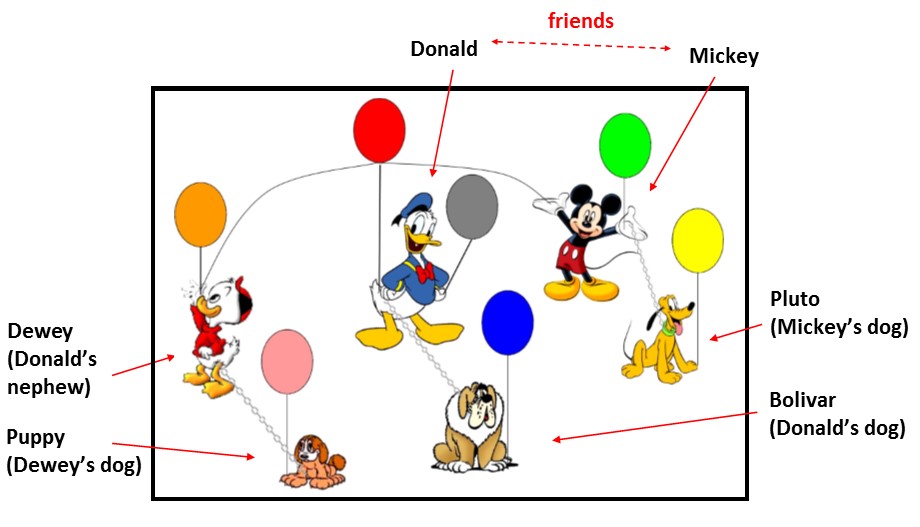 (X) 	De   ballon    van   het neefje    van  de  vriend van Mickey						The balloon  of     the  nephew of    the friend of    Mickey      		The dog of the nephew of the friend of Mickey. 

      		Mickey’s neefje’s vriend’s ballon
     		[Mickey’snephew’s friend’s ballon]
Participants :
Thirty children (mean age: 4;6, range 4;0-6;0) 
and six adults (mean age: 25;6, range: 21;11-40;0)
Results show that children answered:
	 34.9% of the questions correctly,
         conjunctive reading in only 2.3% of the questions, 
         used reductions in 28%. 
          Adults: 92.19% correct
Conclusions:
Recursion is hard: either conjunction or avoidance 
looks like they take both sides (left/right) roughly the same
How about Individuals?  

Support for connection between  left / right  POSS
      
       9 of 30 children did equally well on both
       3  did not

Conclusion: First Evidence of Abstract Trigger Rule

Question remains:
    Where is Classic Recursion unified in UG? =>

Need a more elaborated Model
Conclusions:

Acquisition path for recursion is an
     important dimension of grammatical growth.
2. Abstract triggers for recursion create more
    efficient acquisition
3. Cross-linguistic argumentation in acquisition 
      a) a critical dimension of theory construction
      b) a strong support for abstract UG theory.